THE ROLE AND DUTIES OF THE External evaluator
Support to strengthening the higher education system in azerbaidjan
2019
Training session N0.2

Eliane Kotler
Michelle Houppe
The peer-review
[Speaker Notes: Key principle of academic evaluation, relying on diversity of stakeholders involved in the program, complementarity of skills and points of views]
The peer-review
Definition: Key principle of self-regulation established by a profesionnal sector or evaluation process requiring the participation of qualified people in a certain domain.
Peer
Person with same social situation, same qualifications or position as the other person involved in the process.
+
-
Shared understanding
Peers ≠ friends
Acceptability
« small family»
Collegiality
[Speaker Notes: l’évaluation par les pairs procure une valeur éducative importante lorsque l’identification de cas divergents se transforme en occasions d’apprentissage actif et d’assurance de la qualité aux fins de l’amélioration de chaque personne et du groupe.]
The peer review
External evaluator


Evaluation
External Quality
Control
Inspection
Mutual trust
Evaluated bodies
2 key words: to be strict and fair…
The peer review
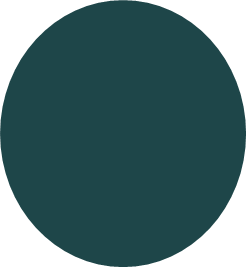 
Evaluation
Audit
Definition
Quality audit: Evaluation that focuses only on QA mechanisms of the evaluated body.
Much more specialized
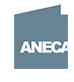 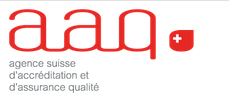 [Speaker Notes: Alors rapidement, L’audit pour résumer c’est une évaluation focalisée sur les mécanismes internes d’assurance qualité de l’entité évaluée, et pas ou peu intéressée par les résultats, autre que ceux de son SQ.
C’est quelque chose que l’on retrouve rarement en europe et quand il existe ce n’est pas une démarche obligatoire.
Pourquoi? Simplement car pour se contenter d’évaluer les mécanismes d’AQ, il faut que ceux-ci soient robustes, et qu’ils couvrent tous les domaines qui intéressent la régulation.
Et d’une manière générale… l’AQ dans l’EEES n’en est quand même qu’a ses premiers pas si on compare à l’aerospaciale ou a l’agroalimentaire par ex..
Ca se développe.. Mais ca ne l’est pas encore suffisamment,
Finalement c’est assez dommage car globalemnt l’audit c’est une démarche moins lourde q’une évaluation, tout la partie résultats est écartée.. et finalement plus dan l’esprit de l’autonomie des universités… on ne vient pas mettre notre nez dans tout leurs dossiers, mais uniquement dans son système qualité.]
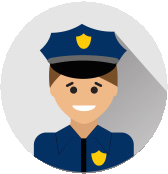 The peer review
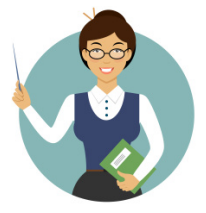 You are not: 			You are an external EVALUATOR:
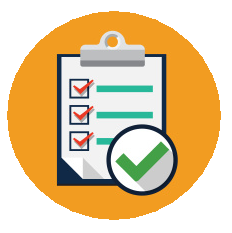 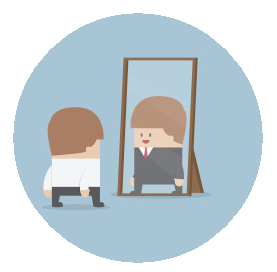 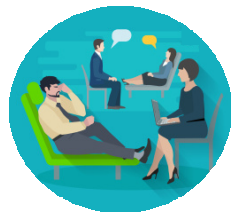 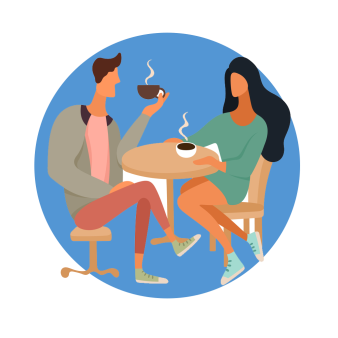 [Speaker Notes: You are not a policeman, nor a teacher, nor looking a yourself in the mirror, not a doctor NOR A FRIEND . You are an external evaluator with a methodology and dedicated tools.]
ETHICAL PRINCIPLES
Evaluation
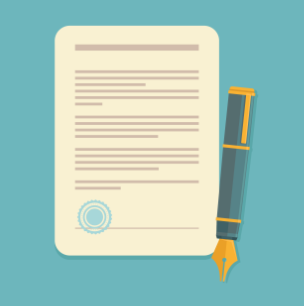 OBJECTIVITY
 Impartiality
 RESPECT FOR DIVERSITY
 CONFIDENTIALITY
 fairness
 collABORATION 
 PROFESSIONAL ETHICS AND INTEGRITY
[Speaker Notes: Independent body :without coming under pressure from government authorities, entities evaluated, or any other stakeholders. 
Transparency of evaluation relies on website publication of :
criteria for and methods of evaluation
the list of experts and their positions,
all evaluation reports.

Peer evaluation relies on the experts’ skills and correct matching their profile with the entity evaluated]
Ethical principles

No personal opinion
no interest, no INFLUENCE
No single model 
No public disclosure, no gossip
No favoritism, no discrimination
NO STAR SYSTEM
+
OBJECTIVITY
Impartiality
Respect for diversity
Confidentiality
Fairness
COLLABORATION
[Speaker Notes: Cf. ANO Handbook – 2019 -]
ETHICAL PRINCIPLES
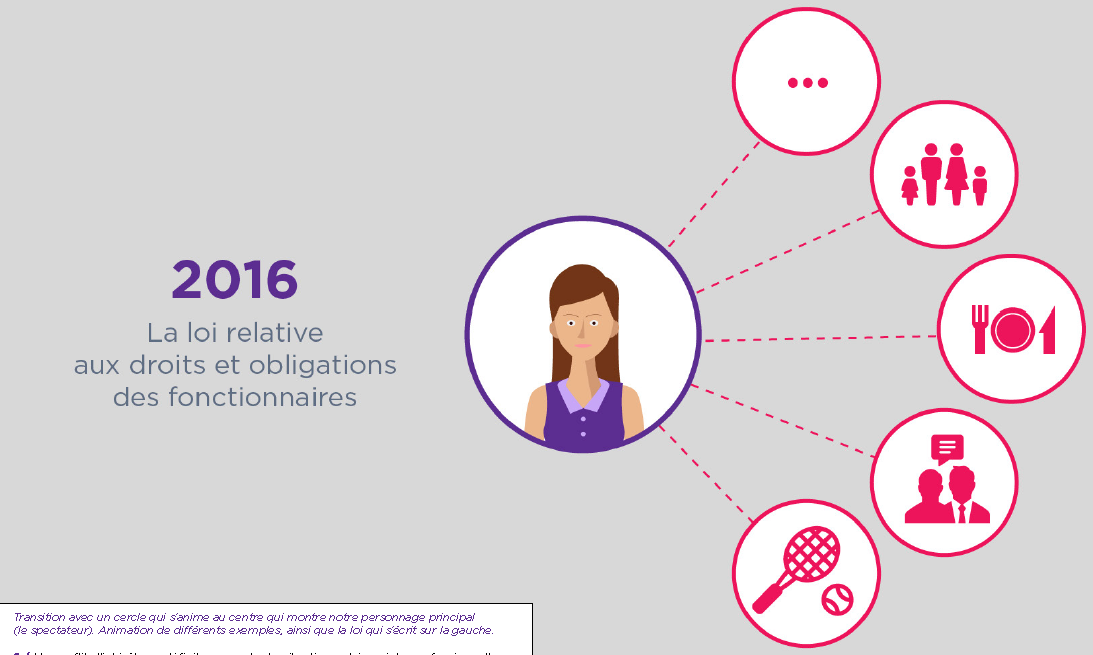 IMPARTIALITY
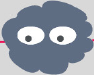 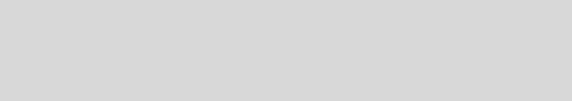 = CHECK ANY CONFLICT OF INTEREST
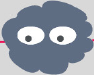 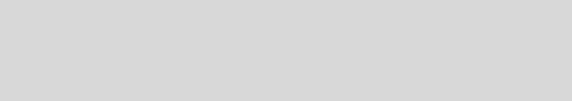 ETHICAL PRINCIPLES
Evidence-based findings = fair report
RELY ON STANDARDS
LOOK FOR FACTS AND FIGURES
The peer review
INDEPENDANCE
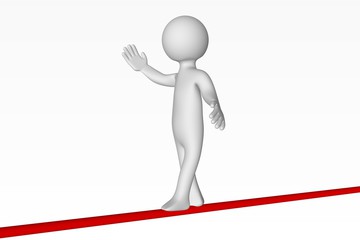 Evaluation
ANO
Evaluation
Higher Education Institutions
Decision
EXPECTATIONS/ THE EXPERT
BEFORE THE SITE VISIT

Read the SER with attention
Prepare your questions/comments, based on the tasks repartition and the planning but also your general feeling
Have a clear overview of the situation of the evaluated entity 
+ the missing information /evaluation framework
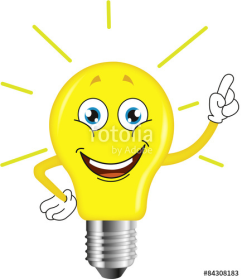 Prepare a dedicated sheet/ form per session and /or for each area of the evaluation framework
EXPECTATIONS/ THE EXPERT
2. DURING THE SITE VISIT
Attend the meeting and pay attention to the discussions
Be neutral and do not judge the people interviewed
Ask the questions you need for your contribution to the report, but short questions are better
Make sure you get the evidence you will need
No direct feedback to the interviewed, no criticism
No repeating what the former interviewed told you !
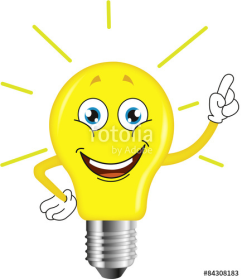 Check your dedicated sheet/ form
Ask questions and take notes 
Your role is to be helpful !
Example of an interview file : AUL Az university of languages
EXPECTATIONS/ THE EXPERT
3. AFTER THE SITE VISIT

Sum up your notes and compare to your needs
Draft your contribution
No personalization, no direct critical view on a person
Give your opinion/feedback on the others’ contribution
Contribute to the conclusion of the report
Contribute to the accreditation proposal
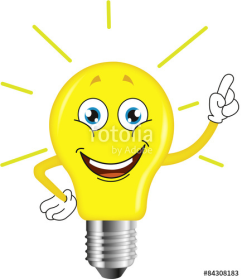 Start writing asap
Be evaluative but provide evidences